Stéphane POLYVALENCE
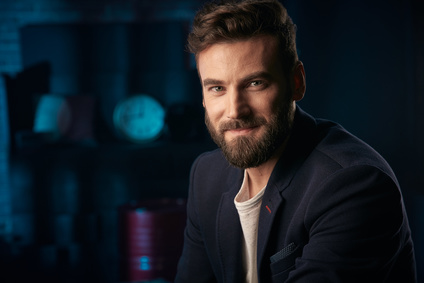 Employé Polyvalent en Grande Distribution - Expérience confirmée dans diverses fonctions de la distribution
A propos de moi
Employé de grande distribution polyvalent et dévoué avec 12 ans d'expérience dans le secteur. Apte à exécuter diverses tâches allant de la gestion des stocks, la mise en rayon, l'accueil client jusqu'à l'encaissement. Excellentes compétences en service client, gestion de l'espace de vente et travail d'équipe.
Contact
+336 01 02 03 04
votre.nom.prenom@gnail.com
Marseille, France
linkedin.com/votre-profil
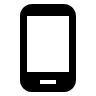 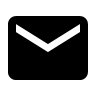 Expériences Professionnelles
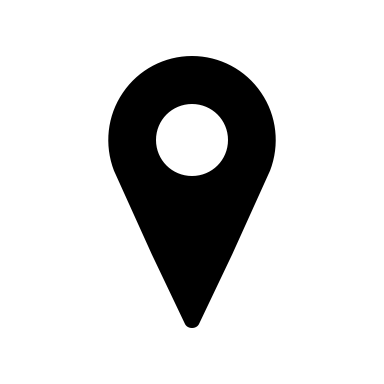 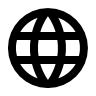 Employé Polyvalent, Super U, Paris, France, 2011 – Présent

Réassort des rayons et veille à leur présentation soignée.
Accueil et renseignement des clients.
Travail en caisse : enregistrement des achats, prise de paiements et rendu de monnaie.
Participation à l'inventaire des stocks.

Employé de Rayon, Carrefour, Paris, France, 2008-2011

Mise en rayon des produits en respectant les plans d'implantation.
Vérification de la rotation des produits selon le principe du "premier entré, premier sorti".
Entretien de la propreté du rayon.
Formation & Certifications
CAP Employé de commerce multi-spécialités, Lycée Professionnel de la Vente, Paris, 2006-2008.
Langues
Français (langue maternelle)
Anglais (A2 - Cadre européen commun de référence pour les langues)
Compétences métier
Compétences en gestion de stocks et réassort.
Excellentes compétences en service client.
Expérience avec les systèmes de caisse et de gestion de paiement.
Connaissance des normes d'hygiène et de sécurité.
Maîtrise des outils informatiques de base (Word, Excel).
Hobbies
Cuisine et découverte de nouvelles recettes.
Jogging et activités de plein air.
Lecture de romans policiers.
Qualités
Bonnes compétences en communication et en écoute.
Polyvalence et capacité d'adaptation.
Sens du service et orientation client.
Rigoureux, organisé et attentif aux détails.
Capacité à travailler en équipe et sous pression.
Cher(e) Candidat(e)

Merci d'avoir téléchargé ce modèle sur notre site. Nous espérons qu'il vous aidera à mettre en valeur votre CV.

---------------------------------------------------------------------------------------

Besoin de conseils pour rédiger votre CV ou vous préparer pour l’entretien d’embauche ? Consultez nos articles :

- Le titre du CV : guide pratique + 30 exemples
- Comment mettre en valeur son expérience professionnelle ?
- Rédiger une accroche de CV percutante + 9 exemples
- Les 7 points clés d'un CV réussi
- Personnalisez votre CV avec des icônes gratuites
- Bien préparer son entretien 

Nous proposons également plusieurs centaines d'exemples de lettres de motivation classées par métier et des modèles pour les mettre en forme.

- 1200 exemples de lettres de motivation 
- Les modèles de courrier
- Tous nos conseils pour rédiger une lettre efficace 


Nous vous souhaitons bonne chance dans vos recherches et vos entretiens  


Enfin, rappelez-vous qu'une bonne candidature est une candidature personnalisée ! Prenez donc le temps de la rédiger avec soin car elle décrit votre parcours professionnel et votre personnalité. 








----------------
Copyright : Les contenus diffusés sur notre site (modèles de CV, modèles de lettre, articles ...) sont la propriété de creeruncv.com. Leur utilisation est limitée à un usage strictement personnel. Il est interdit de les diffuser ou redistribuer sans notre accord. Contenus déposés dans 180 pays devant huissier. Reproduction strictement interdite, même partielle. Limité à un usage strictement personnel. Disclaimer : Les modèles disponibles sur notre site fournis "en l'état" et sans garantie.

Créeruncv.com est un site gratuit.